SAĞLIK BAKANLIĞIÇOCUK İZLEM MERKEZLERİ
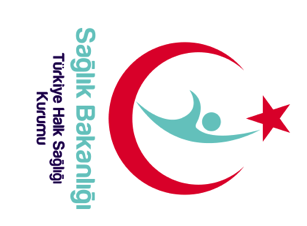 Dr. S. Çilem BİLGİNER
Çocuk-Ergen Ruh Sağlığı ve Hastalıkları Uzmanı
Ankara ÇİM Sorumlu Hekimi
Çocuk İzlem Merkezi
Cinsel istismar mağduru olduğundan şüphelenilen çocuğun; «çocuk dostu» bir ortamda her türlü adli, tıbbi ve sosyal işlemlerinin aynı gün gerçekleştirilmesine olanak sunan birimlerdir.
11.09.2017
2
ASPB
Çocuk İzlem Merkezi; Sağlık Bakanlığı’na bağlı bir hastane çatısında kurulmuş olup pek çok bakanlığın paydaşlığında hizmet sunmaktadır.
KOLLUK
BARO
MEB
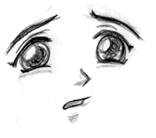 ÇOCUK İZLEM
MERKEZİ
C. SAVCILIĞI
SAĞLIK BAKANLIĞI
11.09.2017
3
Çocuk İzlem Merkezi Kuruluş Süreci
Sağlık Bakanlığı’nın koordinasyonunda 2008 yılında, süreçte paydaş olacak kurumların Bakanlıkları ve akademisyenler eşliğinde bir üst kurul oluşturulmuş ve çalışmalara başlamıştır.

İlk Çocuk İzlem Merkezi ise 01.10.2010 tarihinde Ankara’da faaliyete geçmiştir.
Yasal Mevzuat
ÇİM Yönetim ve Koordinasyon Kurulu
Çocuk İzlem Merkezleri 04.10.2012 tarihli ve 28431 sayılı Resmi Gazete’de yayımlanan Başbakanlık Genelgesi ile Sağlık Bakanlığı’na bağlı hastaneler/kurumlarda açılmaktadır.

İşleyiş ise aynı Genelgeye istinaden oluşturulmuş ÇİM Yönetim ve Koordinasyon Kurulu’nun 22.10.2012 tarihli toplantı tutanağı ile gerçekleştirilmektedir.
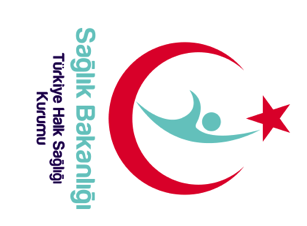 5
ÇİM Yönetim ve Koordinasyon Kurulu
Bu tutanakta 
“Kuruluş ve Personel”, 
“Haber Alma ve Ulaşım”, 
“ÇİM’de Uygulama” gibi ana başlıklar çerçevesinde 

ÇİM’lerin kuruluş aşamaları ve kurumlara düşen görevlere ilişkin kararlar ile ÇİM işleyişi somutlaştırılmaya çalışılmıştır.
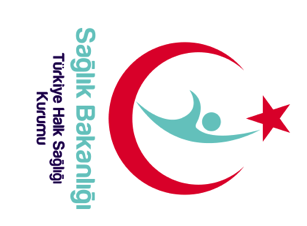 6
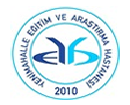 ANKARA 
ÇOCUK İZLEM MERKEZİ
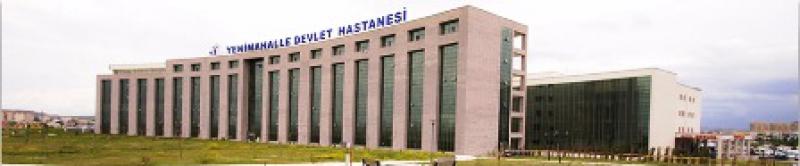 7/24 saat
ÇİM, hastane içinden şifreli bir kapı ile ayrılır.
11.09.2017
7
Çocuk İzlem Merkezi’nde Uygulama ve Amaç
AYNI MERKEZDE
Çocuğun beyanının profesyonellerce alınması, 
Aile özelliklerine ilişkin aileden bilgi edinilmesi, 
Çocuğun geçici olarak barınma, beslenme, giyim, sağlık ve güvenlik gereksinimlerinin karşılanması,
Kurum bakımına alınacak çocukların işlemleri, 
Adli tıp/psikiyatri muayenesi gerçekleştirilir,
Video ve ses kaydı eşliğinde çocuğun yalnızca bir kez dinlenmesi, böylece adli süreçte;
Retravmatizasyonu önlemek…
11.09.2017
8
MERKEZDE ÇALIŞAN EKİP
Hekim (Tercihen çocuk ya da çocuk psikiyatrisi hekimi)
Adli Görüşmeci – Aile Görüşmecisi
Psikolog / Psikolojik Danışman /
	Sosyal Hizmet Uzmanı / 
	Çocuk Gelişim Uzmanı 
Aile ve Sosyal Politikalar Bakanlığı temsilcileri (SHU)
Hemşire
Polis/ Güvenlik görevlisi
Cumhuriyet Savcısı
Avukat
Konsültan Hekimler (Adli Tıp Uzmanı/Çocuk Psikiyatristi vb.)
ÇOCUK İZLEM MERKEZi
EKİBİ
11.09.2017
9
Çocukla Adli Görüşmeci
Sağlık Bakanlığı Halk Sağlığı Kurumu tarafından düzenlenen 40 saatlik teorik ve 216 saatlik pratik eğitimi (toplamda yaklaşık 1,5 ay sürer) başarıyla tamamlamış adaylar “Çocukla Adli Görüşmeci” ünvanını kazanırlar. 

Türkiye’de bu eğitimi tamamlamış ve çocuk izlem merkezlerinde görevli 116 meslek elamanı vardır.  

Teorik eğitimde; çocuğun fiziksel, cinsel ve ahlaki gelişim süreçleri, çocukla iletişim, adli görüşmenin tanımı, güvenilirliği, aile görüşmesi, çocuk istismarının tanımı, kısa ve uzun dönem etkileri, istismara ilişkin yasal mevzuat gibi konular işlenir.
ÇOCUK ya da GENÇ
HASTANE
VATANDAŞ
OKUL
AİLE
DİĞER
KOLLUK ya da BAŞSAVCILIK 
(POLİS YA DA JANDARMA)
SİVİL ARAÇ
VE
SİVİL EKİP
SAVCILIK TALİMATI
C. SAVCI
ASPİM
AVUKAT
ÇİM
ADLİ TIP UZMANI
KONSÜLTAN HEKİMLER
İŞ AKIŞI
Adli Görüşme
Aile Görüşmesi
Adli Muayene
Adli Örnekleme
Psikiyatrik Muayene
Gerekli Diğer Muayene
Sosyal İnceleme
Konaklama
Adli görüşme raporu,
Sosyal inceleme raporu, 
Adli muayene raporu veya 
Psikiyatrik değerlendirme raporu
ÇOCUK
KURUM
AİLE
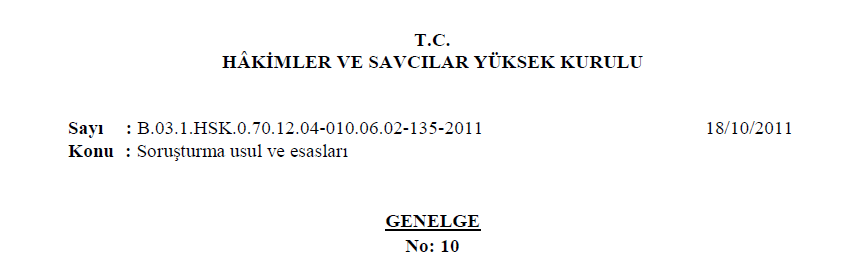 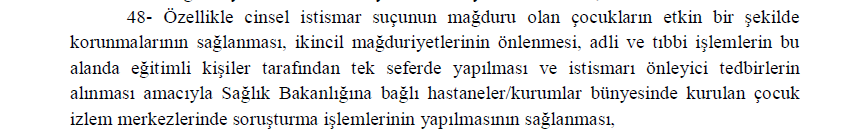 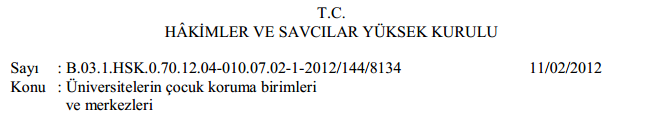 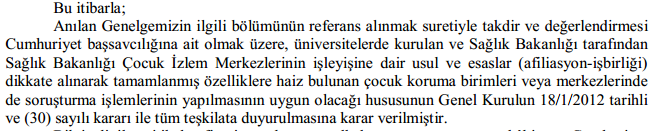 11.09.2017
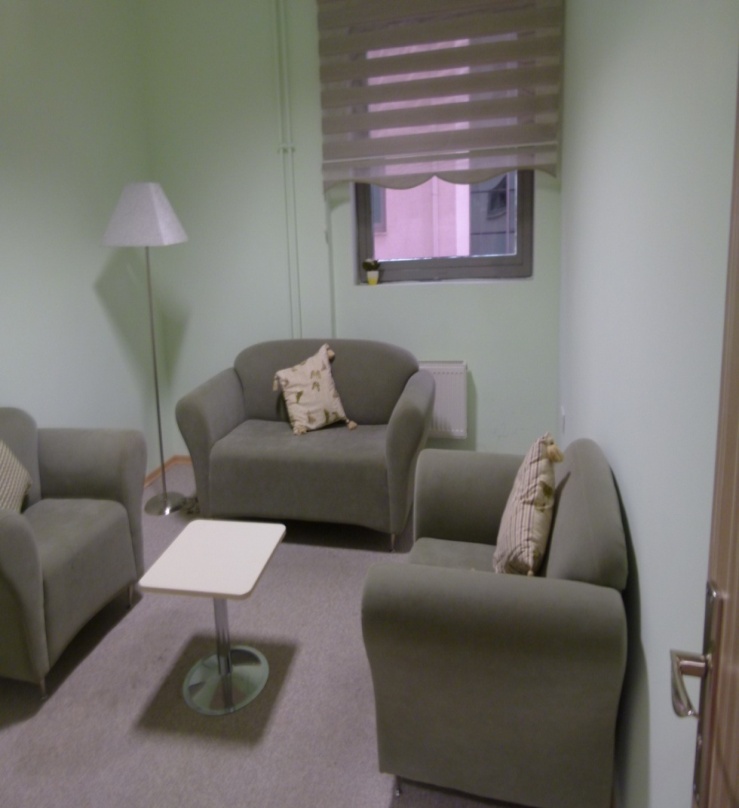 Aile Görüşme Odası
ANKARA
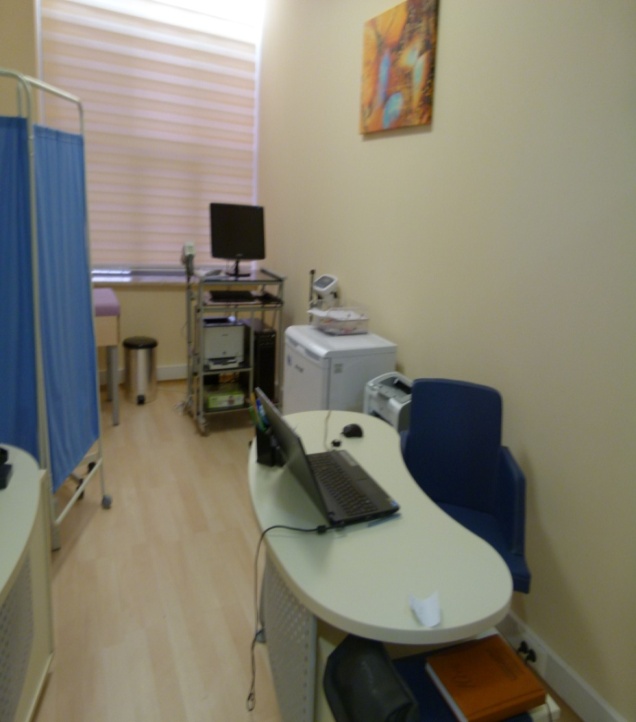 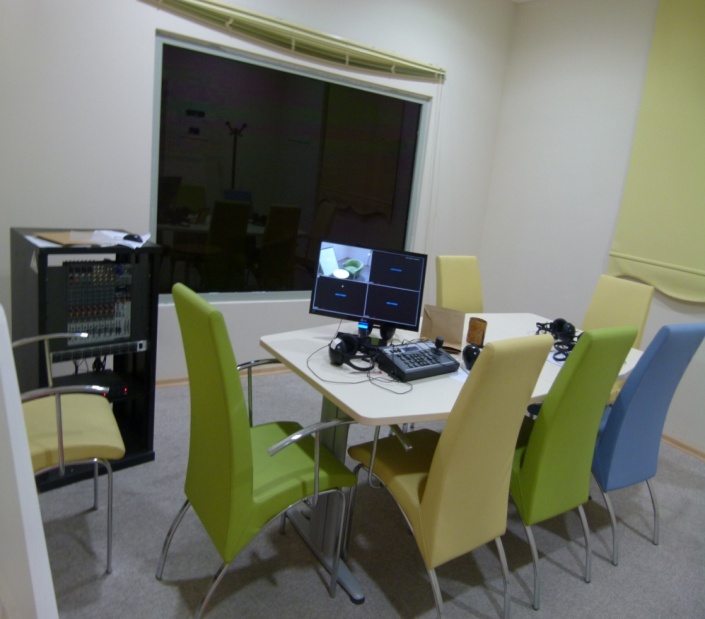 Aynalı oda
Kayıt Odası
Cumhuriyet savcısı, 
Avukat 
ASPİM
Muayene odası
11.09.2017
14
Çim Bulunan İller
Ankara
Gaziantep
Kayseri
Samsun
Diyarbakır
Bursa
Adana
İzmir
Afyon
Antalya
Elazığ
Malatya
Erzurum
Kocaeli 
Konya
Sivas 
Van
Zonguldak
İstanbul (4 adet) 
Manisa 
Edirne 
Mersin
Trabzon
Denizli
Karabük
Eskişehir
Şanlıurfa
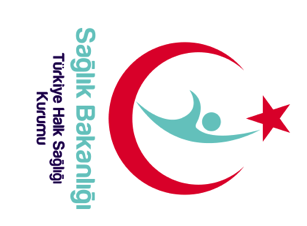 27 İlde 30 ÇİM bulunmaktadır
15
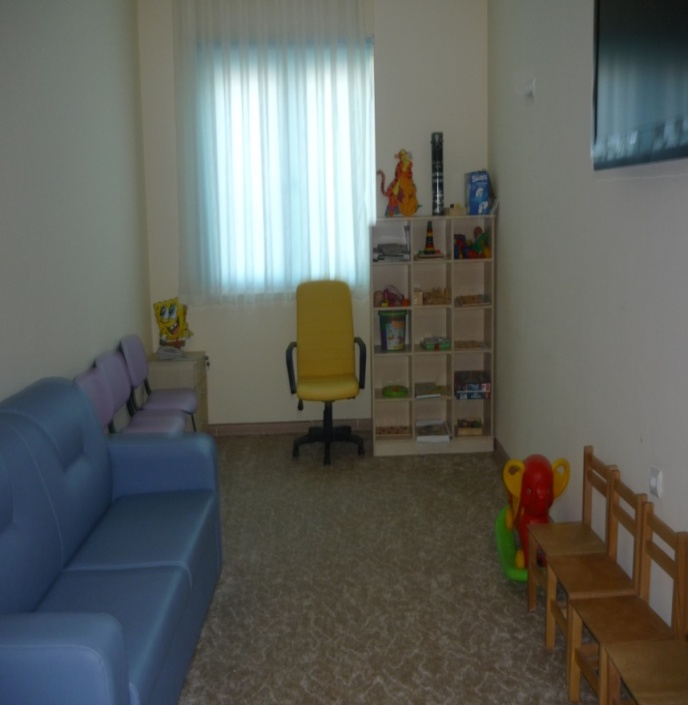 GAZİANTEP
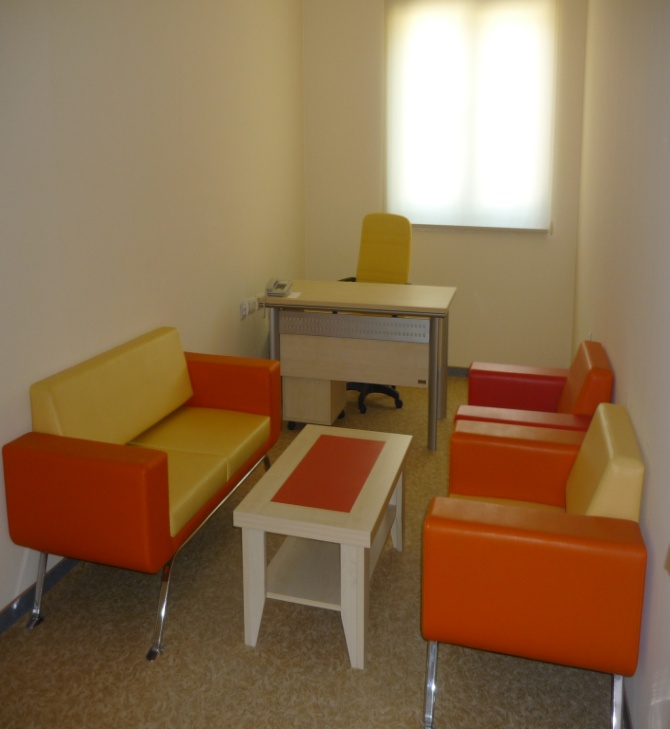 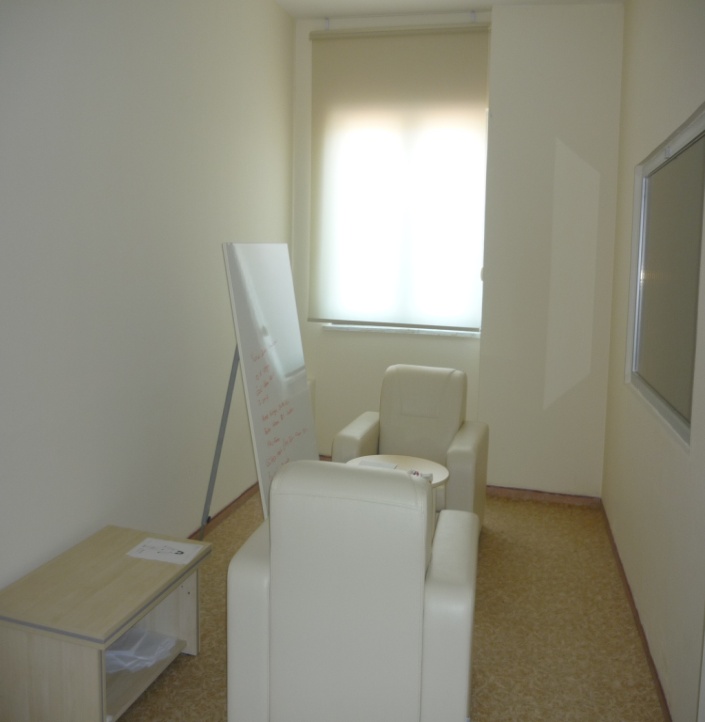 Konaklama Odası

(Savcı talimatı ile)
11.09.2017
16
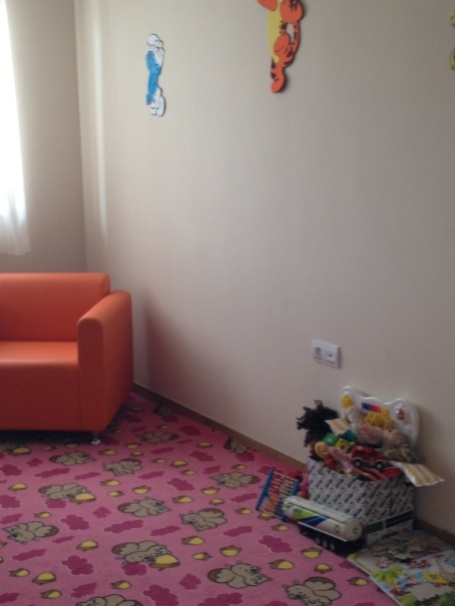 KAYSERİ
*Çocuk ve ailesi ayrı odalara alınabilir.
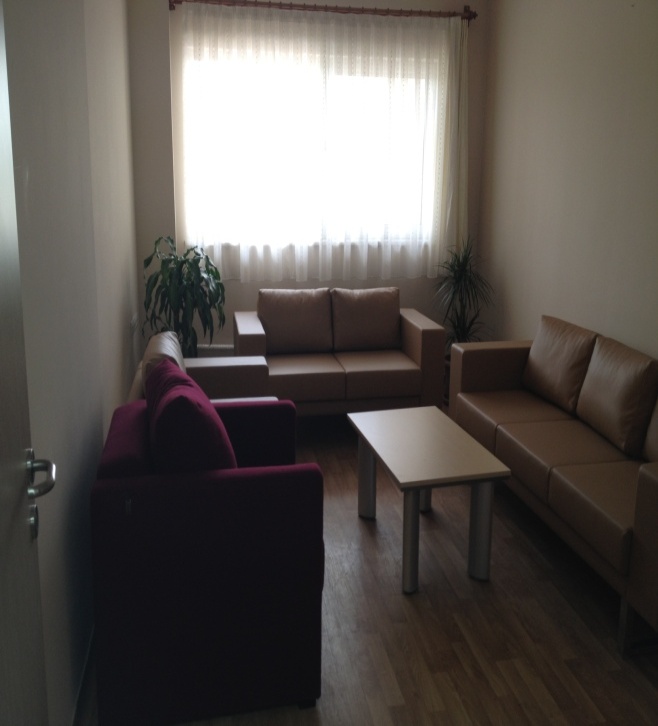 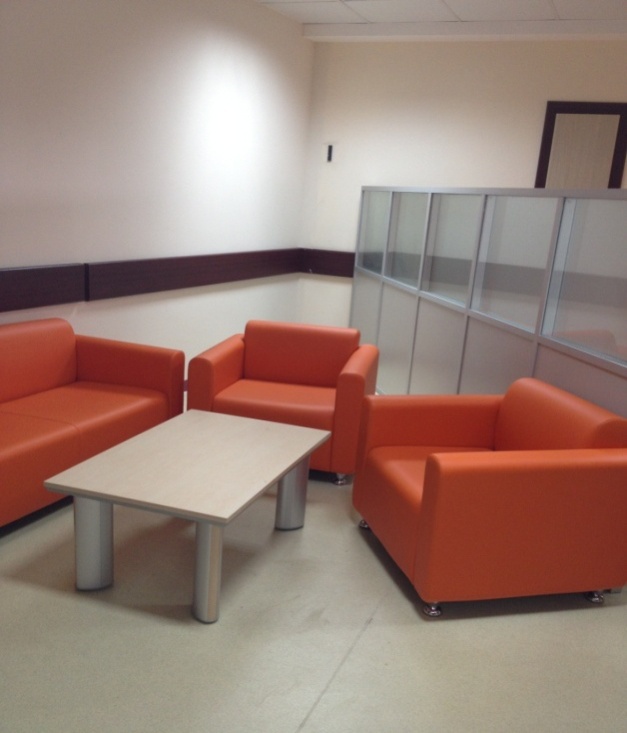 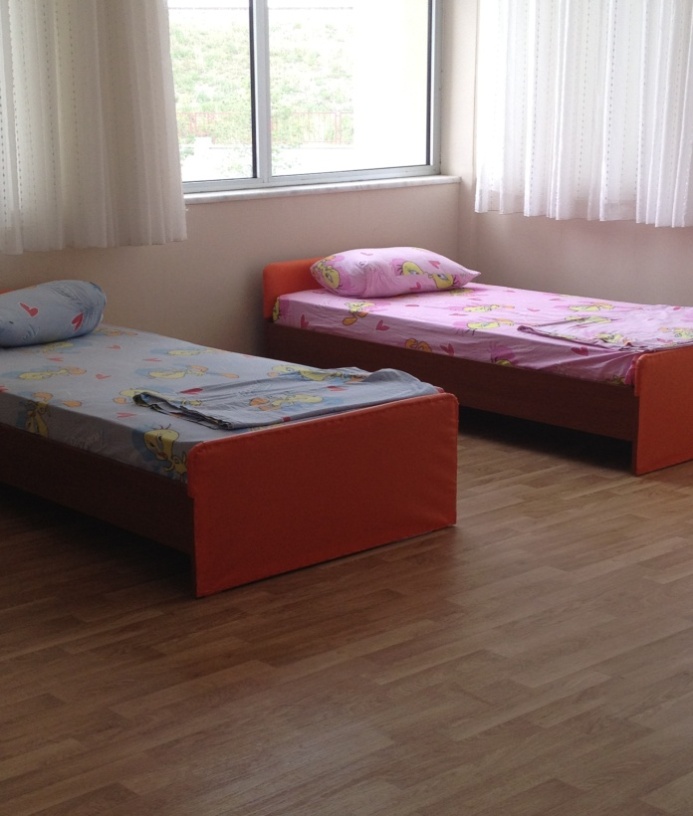 11.09.2017
17
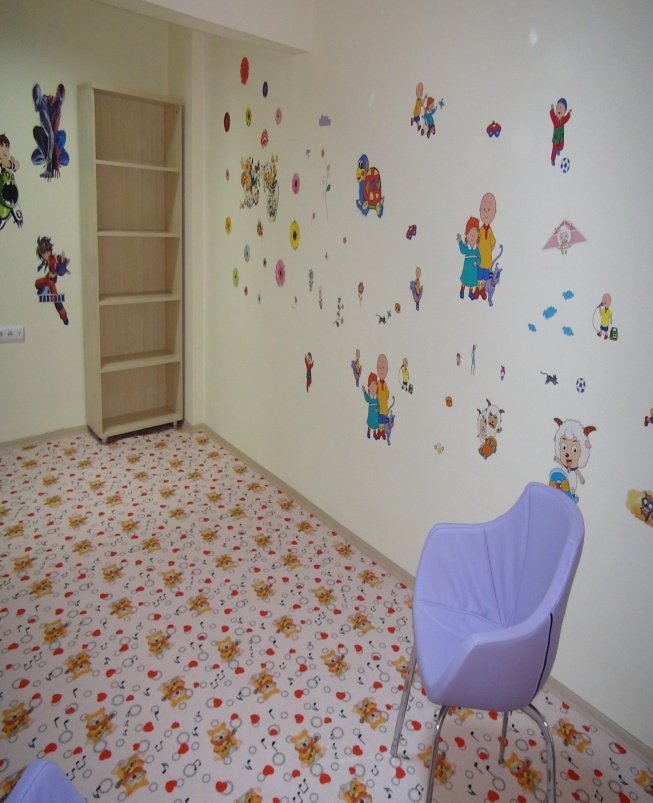 DİYARBAKIR
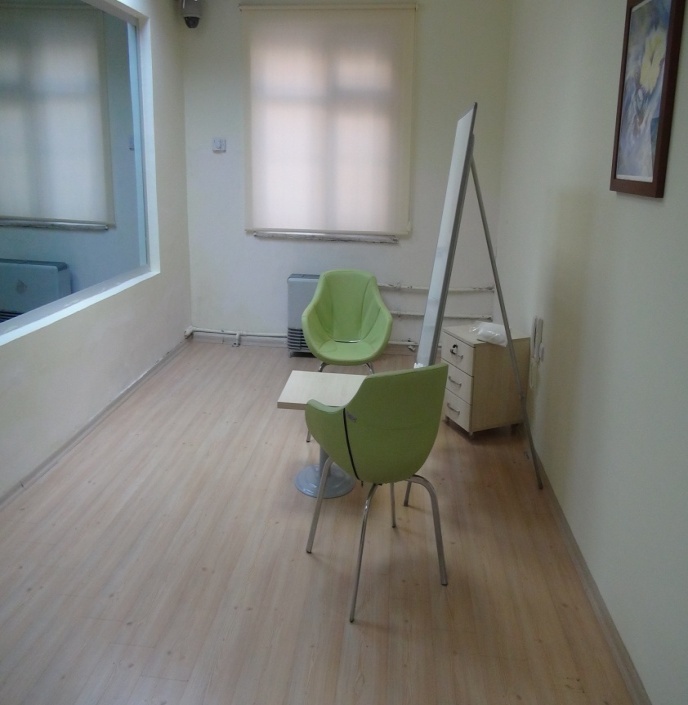 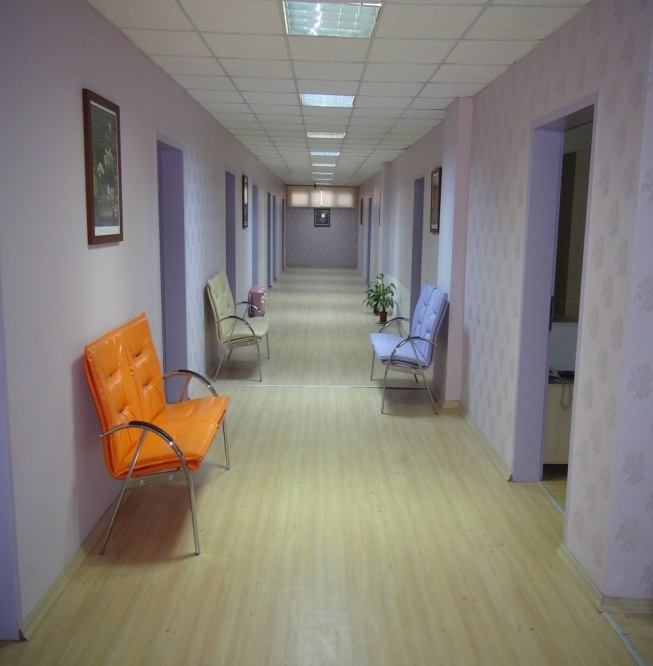 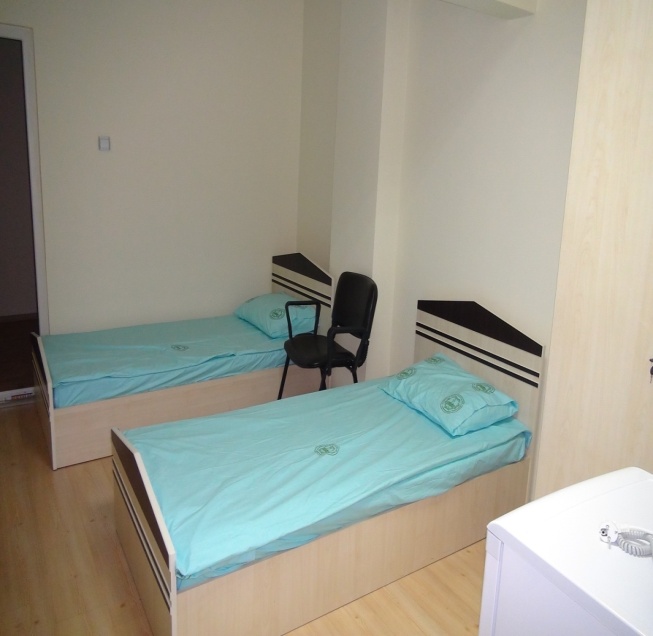 11.09.2017
18
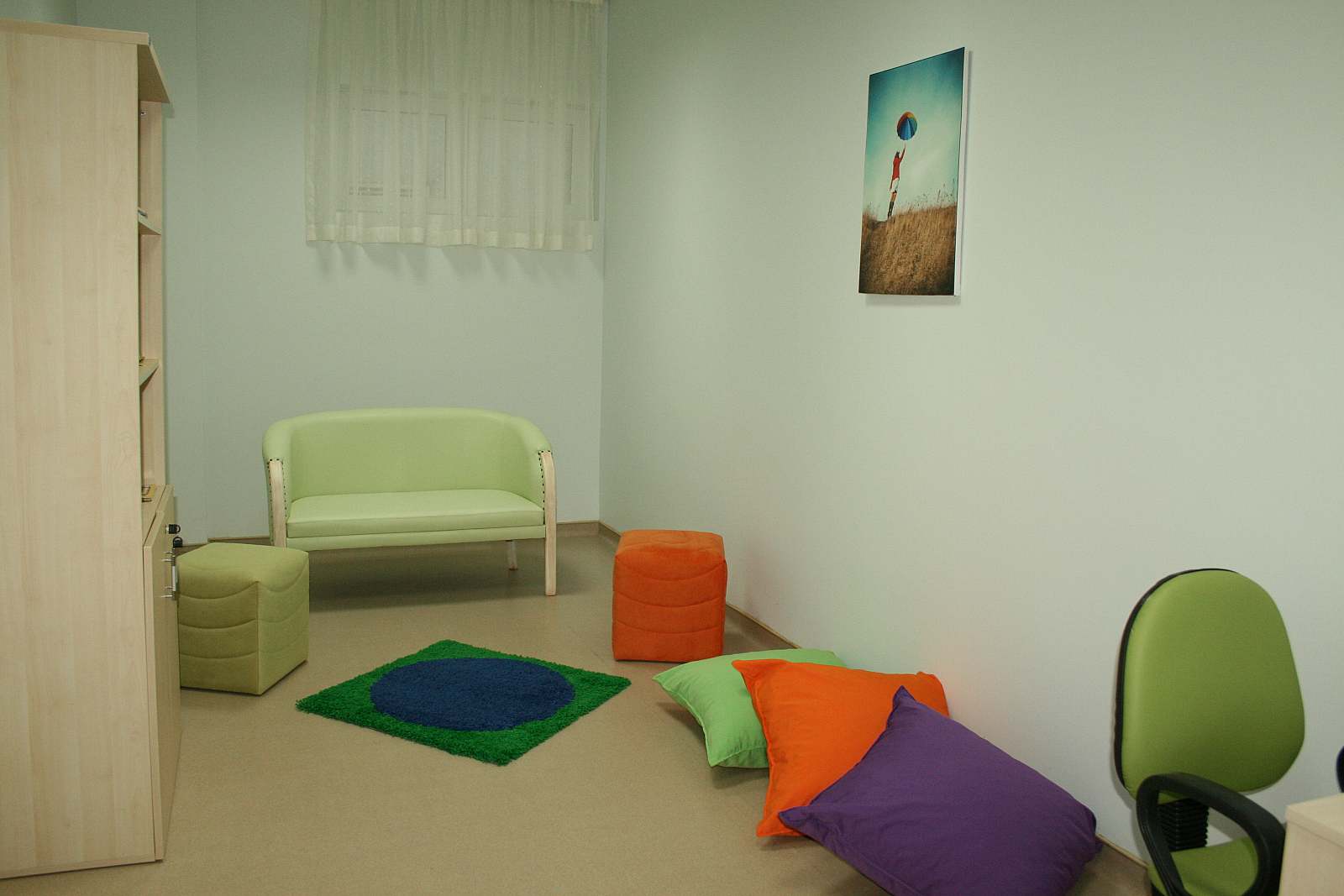 BURSA
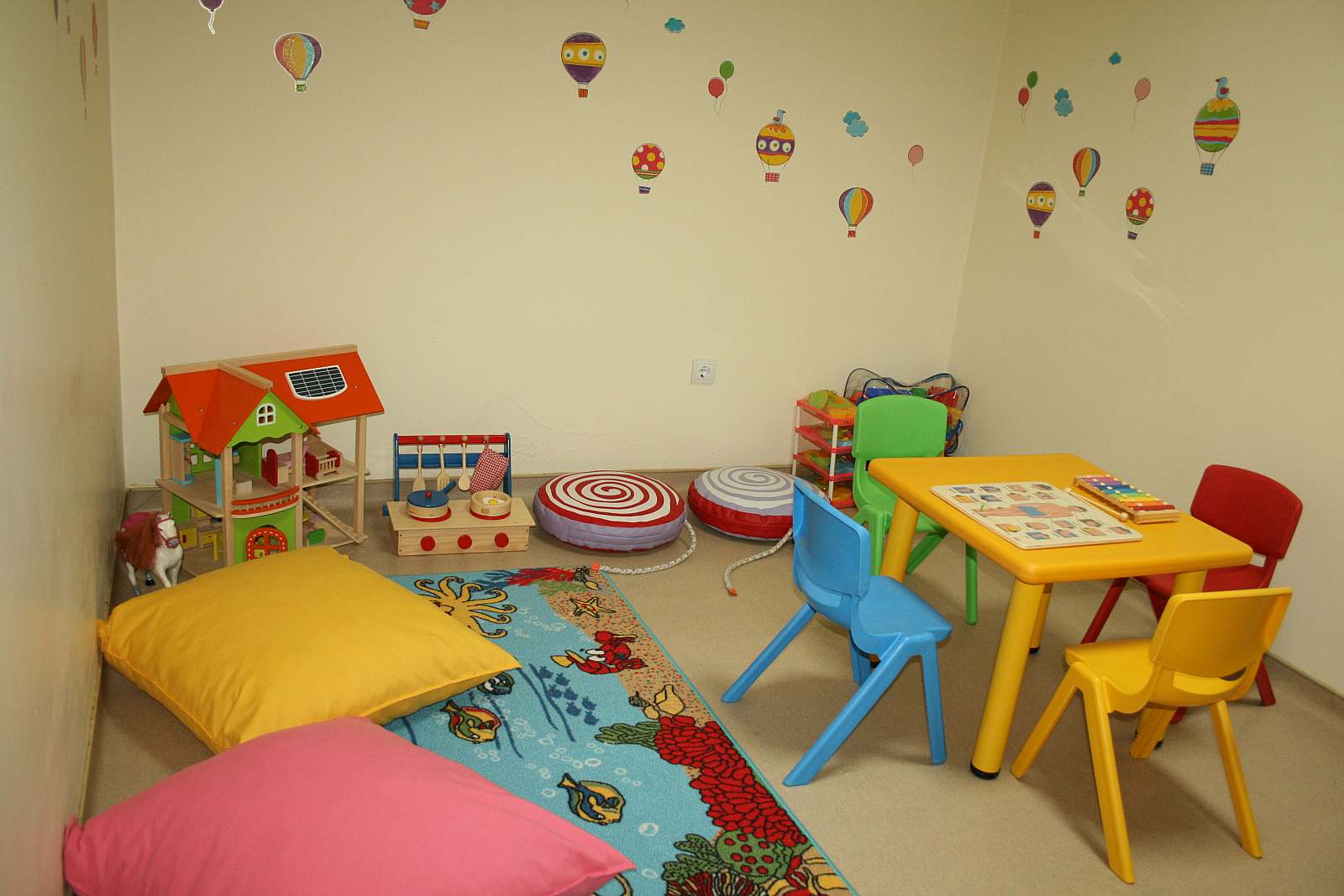 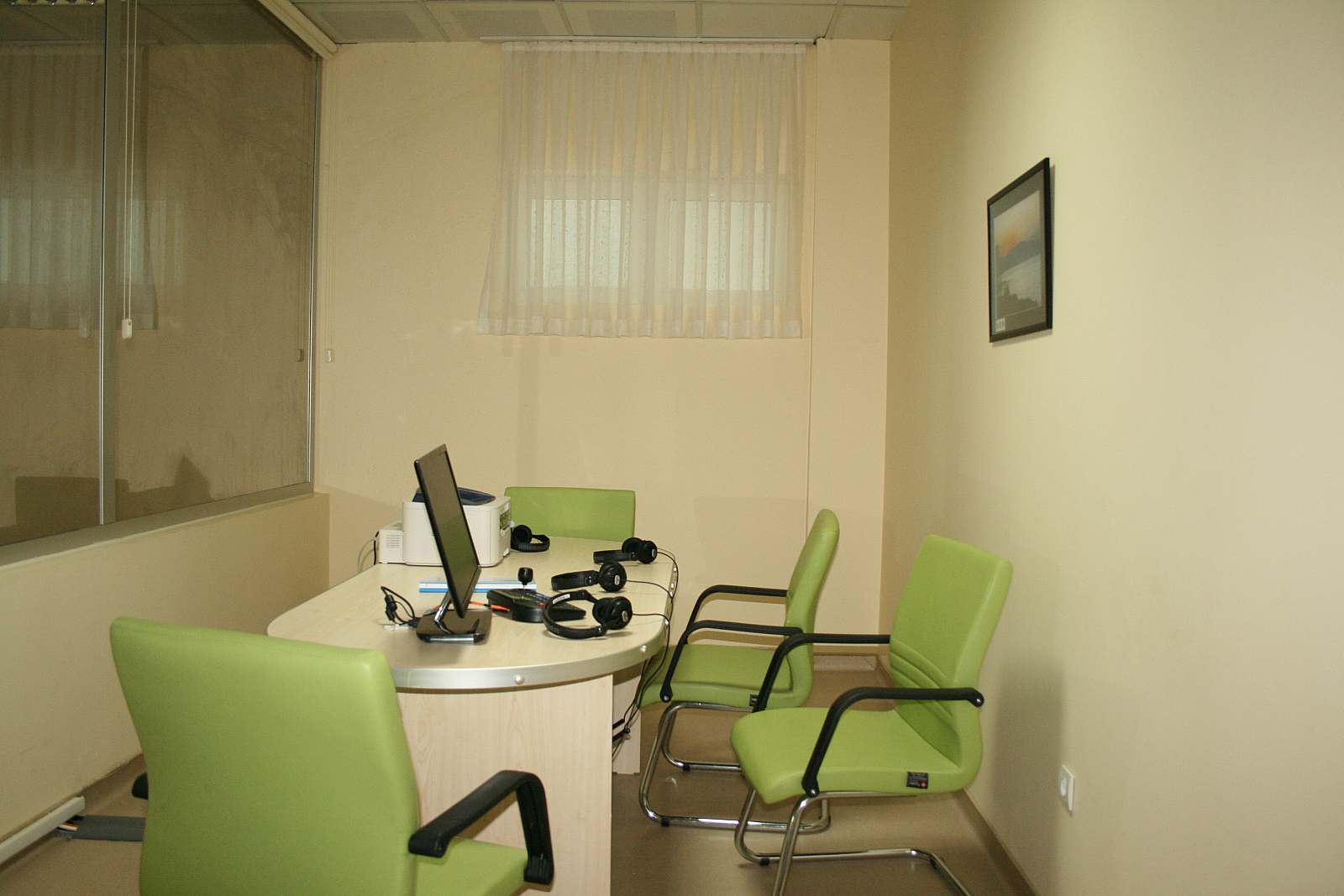 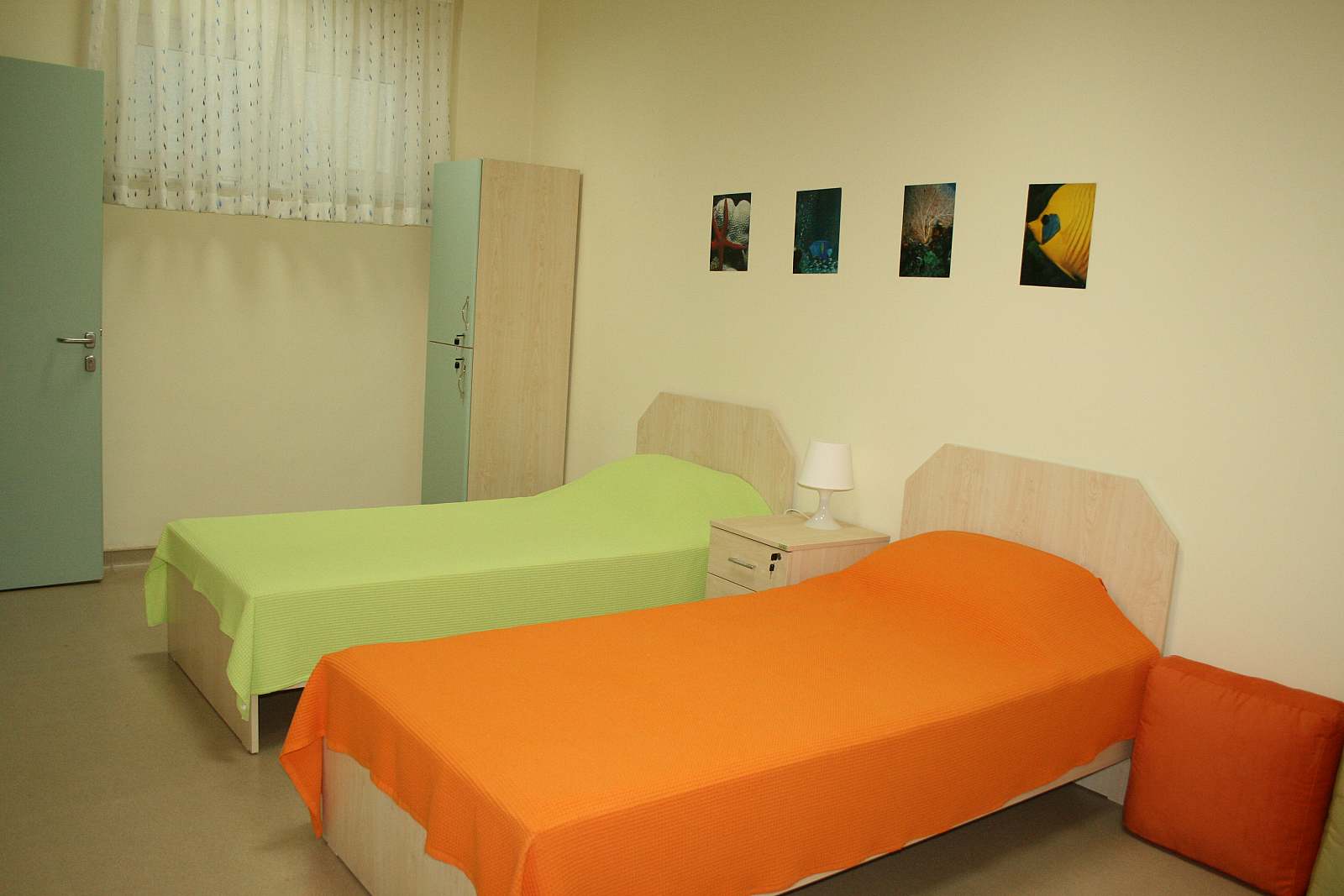 11.09.2017
19
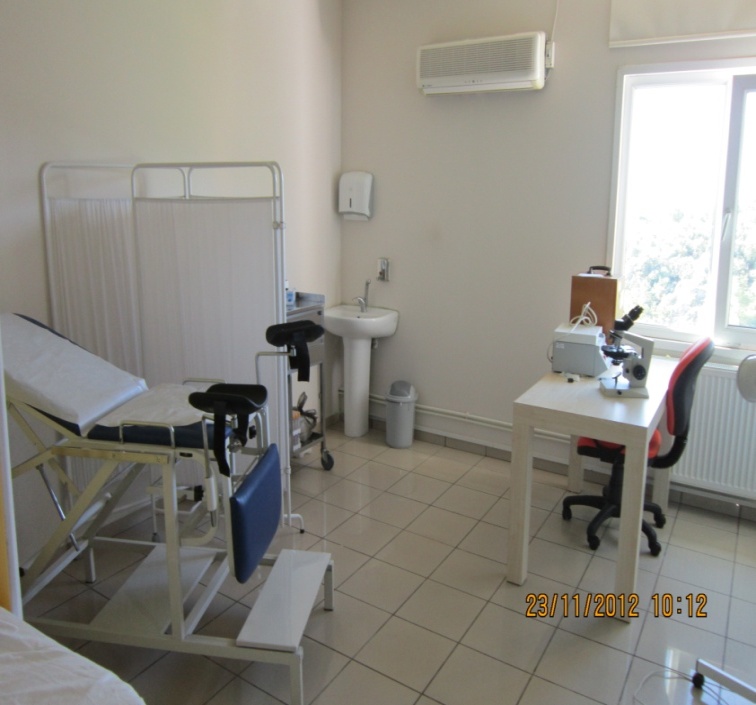 ANTALYA
11.09.2017
20
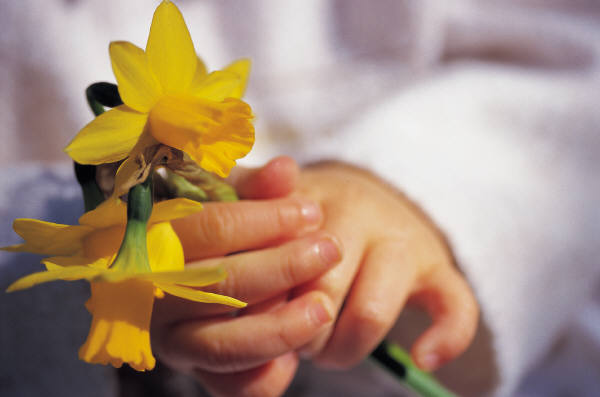 TEŞEKKÜRLER
21